State and Local Tax 2017 Developments, Including Quill
TEI Denver Chapter
May 24, 2017
Jeff Friedman
Partner
Michele Borens
Partner
Agenda
U.S. Supreme Court
Physical Presence Under Fire
Other Nexus Controversies
Transfer Pricing
Alternative Apportionment
Apportionment - Sourcing Developments
Apportionment – Other Developments
Deductions
State Tax Implications of US Federal Tax Reform
U.S. Supreme Court
U.S. Supreme Court Docket
Retroactivity Tax Laws up for Potential Review
Dot Foods Inc. v. Wash. Dep't of Revenue, 185 Wash.2d 239 (Wash. 2016)
Gillette Comm. Ops. N. Am. v. Mich. Dep’t of Revenue, 312 Mich.App. 394 (Mich. Ct. App. 2015), denying appeal, 499 Mich. 960 (Mich. 2016)
Recent Denied Petitions
First Marblehead Corp. v. Comm’r of Revenue, 475 Mass. 159 (Mass. 2016)
Fl. Dep’t of Revenue v. American Business USA Corp., 191 So.3d 906 (Fl. 2016)
Direct Marketing Ass'n v. Brohl, 814 F.3d 1129 (10th Cir. 2016)
4
CSX Aftermath – Disparity Permissible in Alabama & Tennessee
In March 2015, the U.S. Supreme Court held that a tax disparity is permissible under the 4-R Act if the competitors are subject to another “roughly comparable” tax from which the rail carrier is exempt or if the state offers another sufficient justification.
Alabama: On remand, the district court found that Alabama did not force rail carriers to use dyed diesel and sales tax and fuel-excise tax paid by motor carriers were roughly equivalent to tax paid by rail carriers, and thus Alabama's tax scheme did not violate 4–R Act.  On April 14, 2017, taxpayer appealed. CSX Transp., Inc. v. Ala. Dep’t of Revenue, No. 2:08-cv-00655-AKK, 2017 WL 1164766 (N.D. Ala. 2017), appeal filed, No. 17-11705 (11th Cir. Apr. 14, 2017).
Tennessee: State’s imposition of a 7% sales tax on railroad fuel purchases, while motor carriers pay an 18.4% excise tax, is found not discriminatory. Ill. Cent. R.R. Co. v. Tenn. Dep't of Revenue; No. 3:10-cv-00197, 2017 WL 1347269 (M.D. Tenn 2017)
5
Taxpayers’ 1st Amendment Right to Pass Through Fees
Expressions Hair Design v. Schneiderman, 137 S.Ct. 1144 (Mar. 29, 2017)
On March 29, 2017, in a unanimous ruling, the U.S. Supreme Court ruled that a New York statute, which prohibits identifying a surcharge to customers for credit card payments, regulates speech and is therefore subject to heightened scrutiny. 
Case remanded to the U.S. Court of Appeals for the Second Circuit to determine whether New York’s statute violates the First Amendment. 
Decision likely implicates state and local tax laws that either prohibit, or require, taxpayers to identify taxes and fees in customer invoices.
6
Physical Presence Under Fire
Physical Presence Under Fire
Direct Marketing Association v. Brohl, 135 S. Ct. 1124 (2015)
Direct Marketing Association (DMA) asked for an injunction to prevent enforcement of Colorado’s notice and reporting obligations for out-of-state retailers.
In 2012, the federal district court in Colorado declared the law unconstitutional and issued a permanent injunction.
In 2013, the 10th Circuit Court of Appeals reversed the injunction and held that the Tax Injunction Act (TIA) bars federal jurisdiction. 
In 2015, the US Supreme Court held that the notice and reporting requirements do not violate TIA.
In 2016, the 10th Circuit Court of Appeals held that the notice and reporting requirements did not violate the Commerce Clause.    
On December 12, 2016, the U.S. Supreme Court denied review.
On February 22, 2017, the parties settled the matter, allowing the state to enforce the reporting requirements beginning July 1, 2017.
8
Physical Presence Under Fire
Justice Kennedy’s Concurrence
In DMA, Justice Anthony Kennedy went out of his way to invite reconsideration of Quill.
“Given these changes in technology and consumer sophistication, it is unwise to delay any longer a reconsideration of the Court’s holding in Quill.  A case questionable even when decided, Quill now harms States to a degree far greater than could have been anticipated earlier….It should be left in place only if a powerful showing can be made that its rationale is still correct.”
In response, states have taken legislative efforts to force remote vendors to collect sales tax.
9
Physical Presence Under Fire
Statutory and Regulatory Challenges
South Dakota’s Statutory Challenge
S.B. 106 asserts nexus against remote sellers with $100,000 gross revenue from annual sales in the state or 200 separate transactions involving delivery into the state.
Positioned for an expedited appeals process.
South Dakota v. Wayfair, Inc., et al., No. 32CIV16-00092 (6th Judicial Cir., S.D. 2017)
State trial court found the remote sales tax law to be unconstitutional under Quill.
Am. Catalog Mailers Ass’n v. Gerlach, No. 32CIV16-___ (6th Judicial Cir., S.D.)
Alabama’s Regulatory Challenge
Rule 810-6-2-.90.03 asserts nexus against remote sellers with at least $250,000 in annual sales in the state.
Newegg Inc. v. Ala. Dep’t of Revenue, No. S 16-613 (Ala. Tax Tribunal)
10
Physical Presence Under Fire
Statutory and Regulatory Challenges
Tennessee’s Regulatory Challenge
Tenn. Comp. Regs. 1320-05-010.129 requires out-of-state sellers without a physical presence to collect and remit sales tax if they have over $500,000 of sales into TN.
The Department offered a prospective amnesty period for registration to collect tax.
Am. Catalog Mailers Ass’n v. Gerlach, No. 7-0307-IV (Tenn. Ch. Ct)
Tennessee Department of Revenue not pursuing taxpayers while law is being challenged. 
Wyoming’s Statutory Challenge
Gov. Matt Mead (R) signed H.B. 19 into law on March 1st.
H.B. 19 requires out-of-state businesses with no physical presence in the state to collect and remit sales tax if they make over 200 sales per year into Wyoming or their in-state annual sales exceed $100,000.
The Department of Revenue may seek a declaratory judgment on the law’s legality.
11
Physical Presence Under Fire
Statutory and Regulatory Challenges
Several state legislatures are considering (or have considered) similar actions in the 2017 session.
Arkansas, Florida, Georgia, Hawaii, Kansas, Maine, Maryland, Massachusetts, Mississippi, Nebraska, New Mexico, North Carolina, Rhode Island, Texas, Utah and Washington.
Economic nexus thresholds vary and many of the bills are coupled with other nexus expanding provisions and/or use tax reporting requirements.
Indiana: Enacted H.B 1129 on April 28, 2017
North Dakota: Enacted S.B. 2298 on April 10, 2017
Vermont: Enacted H.B. 873 on May 25, 2016
12
Physical Presence Under Fire
Enforcement Efforts
Certain states have declined to formally enact tax increases by expanding their sales tax collection requirements to remote sellers.
Instead, these states have increased enforcement efforts through: 
Creating a nexus task force;
Hiring nexus auditors; and
More aggressive nexus positions. 
E.g., Directive 17-1, Mass. Dep’t of Revenue (Apr. 4, 2017) (distinguishing remote Internet vendors from mail order vendors through: (1) in-state software and “cookies” placed on customers’ computers; (2) use of content distribution networks; and (3) other representative in-state contacts.)
13
Other Nexus Controversies
Ohio - Factor Presence Nexus
Crutchfield, Inc., v. Testa, Nos. 15-0386, 15-0483, 15-0794, 2016 WL 6775765 (Ohio 2016)
Ohio adopted factor nexus provision for CAT purposes.
The Department claimed the CAT is not governed by Quill because it is not a sales and use tax.
The Department also argued that the physical presence was met because of “cookies” placed on in-state customers’ computers.
On November 17, 2016, the Ohio Supreme Court upheld the factor nexus provision because the Quill physical presence nexus standard does not extend to business-privilege taxes such as the CAT.  The court distinguishes that physical presence is a sufficient condition to impose a business-privilege tax, but not a necessary one.
On April 14, 2017, the parties settled the matter.
15
Washington – No Transactional Nexus Needed
Avnet, Inc. v. Wash. Dep’t of Revenue, 187 Wash.2d 44 (Wash. 2016)
The Washington Supreme Court held that drop shipments and sales from out-of-state are subject to the Washington business and occupation (B&O) tax even when an in-state office was not involved in placing or completing the sales.  
The taxpayer sold products through its Arizona headquarters and its regional sales offices, including one in Washington, but excluded its national and drop-shipped sales from its B&O tax liabilities.
The dormant Commerce Clause was satisfied because the Washington employees’ activities (i.e., providing Washington market intelligence, meeting with sales teams and suppliers, and working with customers for product improvement) were associated with establishing and maintaining a Washington market for the sale of its products.
16
Iowa – Nexus Creating Activities
Myria Holdings Inc. v. Iowa Dep’t of Revenue, No. 15-0296, 2017 WL 1103175 (Iowa 2017)
On March 24, 2017, the Iowa Supreme Court found that a group's parent company could not be joined in the filing of a consolidated Iowa income tax return because it lacked nexus with Iowa.
In addressing the creation of nexus, the court determined that:
The parent company’s management and administration activities performed on behalf of the subsidiaries doing business in Iowa do not create nexus; and
Ownership of subsidiary stock and money from reimbursements fell within the ownership and control safe harbor.
17
Oregon – No Physical Presence Needed
Capital One Auto Fin. Inc. v. Or. Dep’t. of Revenue, No. TC 5197, 2016 WL 7429522 (Or. Tax Ct. 2016)
The Oregon Tax Court held that physical presence in Oregon is not required to be subject to the state's corporate income tax or corporate excise tax.
The court found that two banking subsidiaries have substantial nexus in the state based on their extensive economic activities - lending money to and charging fees from Oregon customers through the banking subsidiaries’ credit cards, consumer loans, and deposit products.
18
Maryland – Enterprise Dependency = Nexus
Petition of Staples Inc. and Staples the Office Superstore, LLC, and the Decision of the Md. Tax Court, No. C-02-CV-15-002009 (Md. Cir. Ct. 2016)
Affirmed that enterprise dependency with in-state affiliates created nexus for out-of-state entities. 
Affirmed the Comptroller’s application of an alternative apportionment formula because the out-of-state entities failed to carry their burden of proving that the Comptroller’s non-statutory formula “produced a tax liability out of all appropriate proportion to the business transacted in Maryland or led to a ‘grossly distorted result.’”
Comptroller used an alternative apportionment method identical to used in Gore.
19
California – Passive Interest ≠ Doing Business
Swart Enters., Inc. v. Franchise Tax Bd., 7 Cal.App.5th 497 (Cal. Ct. App. 2017)
On January 12, 2017, the California Court of Appeal held that a taxpayer passively holding a 0.2% interest in a California-based limited liability company (CA LLC) was not “doing business” in the state for purposes of being subject to California’s franchise tax.
Contrasting the statutory term “actively” with the opposite terms “passively” and “inactively,” the court found that the taxpayer did not “actively” engage in any transaction because it had held its investment in the CA LLC for several years prior to the tax year in issue and had no role in its operations.
20
Transfer Pricing
Overview of State Transfer Pricing Issues
State Use of Transfer Pricing Authority
Historically, few states have actively utilized 482 equivalent authority 
States rely on formulary apportionment for determining where corporate income is earned.  By contrast, the U.S. and virtually every other nation rely on transfer pricing for sourcing cross-border income. 
States have limited experience with transfer pricing and few resources trained to apply transfer pricing rules as compared with the IRS or foreign taxing authorities.
States have also utilized other solutions for policing related party transactions.
E.g., asserting nexus, addback provisions, etc. 
Rather than engaging in a substantive pricing analysis, states are increasingly either: 
Disregarding intercompany transactions; or 
Disallowing 100% of tax outcome by arguing that the transactions are per se distortive.
22
Courts Reigning in Use of State Transfer Pricing Adjustments
Rent-A-Center East, Inc. v. Indiana Dep’t of Revenue, No. 49T10-0612-TA-00106 (Ind. Tax Ct. 2015)
See’s Candies, Inc. v. Auditing Div. of the Utah State Tax Comm’n, No. 140401556 (Utah Dist. Ct. 2016)
States are using transfer pricing authority to scrutinize intercompany management fee arrangements
In Rent-A-Center East, the Indiana Tax Court rejected forced combination and partially relied on the taxpayer’s transfer pricing study
In See’s Candy, the Utah District Court found that the Utah State Tax Commission abused its discretion by denying the taxpayer’s entire intercompany royalty expenses when the transfer was supported by a transfer pricing study
23
Alternative Apportionment
Invoking Alternative Apportionment
Alternative
Apportionment
Yes
Yes
Assert Distortion
Moving 
Party
Proposed Alternative 
Reasonable
No
No
No Alternative 
Apportionment
No Alternative 
Apportionment
Burden of proof is on the party seeking to diverge from the standard apportionment formula to prove that distortion exists, and that a proposed alternative method is reasonable.
25
Massachusetts – Burden of Proof
Proposed Amendments to Alternative Apportionment Regulation
Massachusetts Department of Revenue Released Proposed Amendments to Alternative Apportionment Regulation, 830 CMR 63.42.1, in December 2016.
Timing
Taxpayer must request alternative apportionment at the time it files its tax return but must pay tax using statutory method and wait for Commissioner's subsequent determination with respect to the application.
If the application is granted, taxpayer must seek a refund
Application deemed denied after 9 months.
Commissioner will look at overall combined group’s apportioned income in determining whether individual member entitled to alternative apportionment.
Disparate burdens of proof
Taxpayer must show by clear and cogent evidence that statutory method does not fairly reflect its in-state business activities.
Commissioner uses his judgment in deciding whether to grant taxpayer’s application but is otherwise not subject to any standards.
26
Colorado – Improper Use of Alternative Apportionment
Target Brands, Inc. v. Dep’t of Revenue, No. 2015CV33831 (Colo. 2nd Dist. Ct. 2017)
On Jan. 20, 2017, a Colorado district court found that despite lacking any physical presence in state, subsidiary that managed company’s brands had substantial nexus in Colorado because its IP licenses were used there.
However, Department of Revenue’s use of its alternative apportionment authority to exclude subsidiary’s substantial out-of-state property and payroll from apportionment factors was unreasonable.
27
Minnesota – Alternative Apportionment Struck Down
Associated Bank, N.A. v. Comm’r Revenue, No. 8851-R , 2017 WL 1430657 (Minn. Tax Reg. Div. 2017)
The Minnesota Tax Court found that the Commissioner could not invoke alternative apportionment to include interest income and intangible property in the apportionment factor of LLCs subject to the general apportionment formula, which excludes these items from the factors. 
The taxpayer’s lawful business structure could not be disregarded.
28
Apportionment - Sourcing Developments
Texas - Payment Risk & Fraud Prevention Solutions Apportioned Based on the Customer’s Location
Private Letter Ruling 201703005L, Tex. Comptroller of Public Accounts (Mar. 31, 2017)
Texas company earns revenue from contracts with customers for payment risk and fraud prevention services delivered and accessible via the company's website, which resides on the company's servers. However, customers pay to receive payment risk and fraud prevention information at their own locations, on their own computers, by opening the company's website. 
The Comptroller found that for purposes of the Texas franchise tax, gross receipts from sales of payment risk and fraud prevention solutions are receipts from the sale of services and are apportioned based upon the location of the customers.
30
New York – Online Service Sourcing
In the Matter of the Petitions of Checkfree Services Corp., Nos. 825971 & 825972, 2017 WL 163932 (N.Y. Div. Tax. App. 2017)
On January 5, 2017, the New York Division of Tax Appeals determined that a taxpayer’s electronic bill payment and presentation (EBPP) receipts constitute service receipts and not “other business receipts,” and are properly sourced where the service is performed.
The ALJ’s analysis largely mirrors the analysis in In the Matter of the Petition of Expedia, Inc., Nos. 825025 & 825026 (N.Y. Div. Tax. App. Feb. 5, 2015):
A “service” does not require human involvement;
The taxpayers did have some human involvement even though the service had an automated component; and
Service receipts are properly sourced where performed, which is the taxpayer’s location, not the customer’s location.
31
New York City – Allocating Consulting Services
In re Gerson Lehrman Group, Inc., TAT(H) 08-79(GC), 12-38(GC) & 12-39(GC), 2016 WL 6434094 (N.Y.C. Div. of Tax App. 2016)
Addressed whether the services constituted consulting services the receipts from which would be sourced based on where the services were performed or services rendered by the salespeople who sold the subscription agreements for such services, which would be sourced to the office locations of the salespeople.
The ALJ concluded that taxpayer was providing expert knowledge, analysis and views; the fact that clients pay for the service via subscription agreements is not relevant in determining what the service is and where the service is performed.
32
Apportionment – Other Developments
California – Unitary Relationship & Business Income
ComCon Prod. Serv. I Inc. v. Cal. Franchise Tax Bd., No. B259619, 2016 WL 7229830 (Cal. Ct. App. 2016)
The California Court of Appeals affirmed that Comcast did not establish a unitary relationship with its 57% owned subsidiary, QVC, because Mobil Oil’s three hallmarks of a unitary relationship – centralized management, functional integration, and economies of scale – were not present.
On the second issue, the court held that Comcast’s receipt of a $1.5 billion termination fee from its failed mergers with MediaOne Group, Inc. constituted apportionable business income.
34
New Jersey – Gain From 338(h)(10) Is Nonbusiness
Xylem Dewatering Solutions, Inc. v. Dir., Division of Taxation, No. 011704–2015, 000056–2016, 000057–2016, 2017 WL 1326505 (N.J. Tax Ct. 2017)
Gain from a deemed asset sale under I.R.C. §338(h)(10) recognized by a New Jersey-based S corporation was nonoperational (nonbusiness) income. 
Treated as nonbusiness income, the receipts are 100% allocable to New Jersey, rather than subject to apportionment.
35
New Jersey – Throwout Rule Clarification
Elan Pharmaceuticals, Inc. v. Dir., Div. of Taxation, No. 010589–2010, 2017 WL 510542 (N.J. Tax Ct. 2017)
The taxpayer included sales of tangible personal property shipped from locations outside New Jersey to states in which the taxpayer was immune from tax under P.L. 86-272 in its sales factor denominator.
On February 6, 2017, the New Jersey Tax Court rejected the Division of Taxation’s attempt to apply the throwout rule to these receipts.
The court found it irrelevant whether the receipts were actually included in the numerator of a sales factor of another state.
36
Deductions
Virginia – “Subject to Tax” Addback
Kohl’s Dep’t Stores, Inc. v. Virginia Dep’t of Taxation, 91 Va. Cir. 499 (Va. 13th Jud. Cir. Ct. 2016)
On February 3, 2016, a Virginia trial court held that royalties paid to related members must be added back to a taxpayer’s federal taxable income unless such payments are subject to actual income taxation to the related member.
Even where the royalties are reported by the related members to other states, such royalties do not qualify for the exception to the corporate income tax addback statute if the other states do not impose tax on such royalties.
Virginia Supreme Court granted cert. on October 31, 2016.
38
Texas – Narrowing the Cost of Goods Sold Deduction
American Multi-Cinema Inc. v. Hegar, No. 03-14-00397-CV, 2017 WL 74416 (Tex. App. 2017)
In April 2015, the Texas Court of Appeals held that film exhibition costs are includable in the cost of goods sold (COGS) deduction because the films met the definition of “tangible personal property” in that they were “perceptible to the senses.” 
In June 2015, the Comptroller filed a motion for rehearing and published an article concluding that the expanded COGS deduction had a fiscal impact of $1.5 billion each year.
In January 2017, the Texas Court of Appeals released a substituted opinion resulting in the same outcome, but a different reasoning.  The court held that the film exhibition costs are includable because films and other media products that are “mass-distributed” meet the definition of “tangible personal property.”
39
State Tax Implications of US Federal Tax Reform
The Blueprint
Business Tax
Corporate rate reduced from 35% to 20%
Eliminate AMT
Immediate expensing of business investments
No deduction for net interest expenses 
Net operating losses carried forward indefinitely
Pass-Through Businesses
25% capped tax rate
Permit deduction for compensation to owners of pass-through businesses
Destination-Based Cash Flow Tax 
Border adjustments
International Tax 
Move from worldwide to territorial tax system
100% exemption for dividends from foreign subsidiaries 
Unrepatriated foreign earnings would be subject to a 8.75% tax, if held in cash, or otherwise subject to a 3% tax
41
Trump’s Tax Plan
Business Tax
Corporate rate reduced from 35% to 15%
Eliminates “tax breaks for special interests”
Pass-Through Businesses
15% capped tax rate
Destination-Based Cash Flow Tax 
Ignores border adjustments
International Tax 
Implements territorial tax system
One-time repatriation of offshore earnings (possibly subject to 10% tax)
42
State Impact Based on Conformity to Federal Tax Law
43
Questions?
44
Connect with us!
Download the Eversheds Sutherland SALT Shaker app today
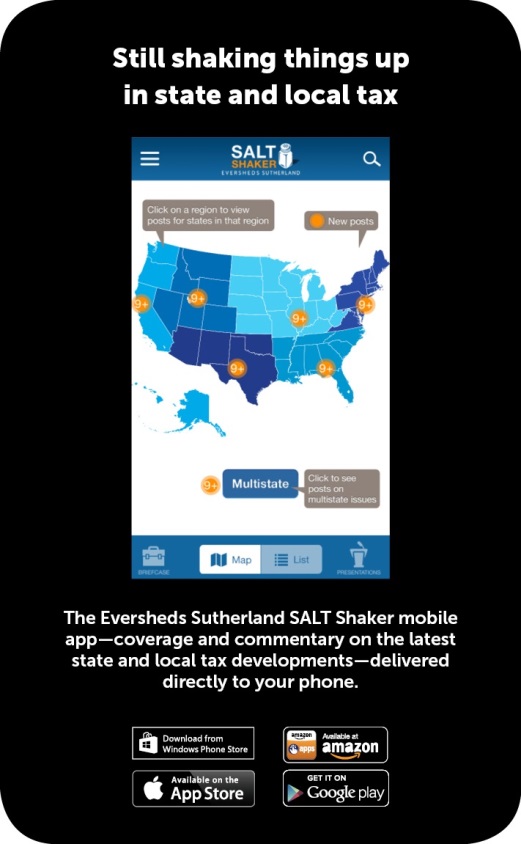 Be sure to also submit your pet 
through our app to be featured  as 
Pet of the Month!
Apple App Store
Google Play
Amazon Appstore
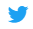 @ESsaltlaw
45
Contact us
Jeff Friedman
Partner 
Eversheds Sutherland (US) LLP
202.383.0718 
JeffFriedman@eversheds-sutherland.com
Michele Borens
Partner 
Eversheds Sutherland (US) LLP
202.383.0936
MicheleBorens@eversheds-sutherland.com
stateandlocaltax.com
Pass the SAAS – Sales Tax Considerations of Cloud Computing
TEI Denver Chapter
May 24, 2017
Michele Borens
Partner
Marc Simonetti
Partner
Background
Overview
States continue to enact legislation that expands taxation of cloud-based goods and services and digital goods and services.
However, there continues to be significant differences in those states that tax those goods and services.
In addition, some states have alternative tax regimes where application it is often unclear.
States are also continuing to evaluate taxation of e-commerce services (e.g., cloud computing services, etc.).
States are attempting to tax such services through legislative changes or through existing laws regarding the taxation of software.
Some states have specifically exempted cloud computing services from taxation.
49
Don’t Forget Nexus!
If the vendor lacks nexus with the taxing state, it cannot be subject to sales tax in that state.
If the transaction occurs in the “cloud,” does the transaction have sufficient contacts with any state to establish nexus?
See Quill Corp. v. North Dakota (1992) wherein Court reaffirmed physical presence nexus standard.
But watch out for states attempting to overturn Quill.
Relevant inquiries?
Whether vendor owns or uses servers in state
Whether vendor is licensing software to customers in the state or from servers in the state 
Whether any of the software resides on customers’ computers located in the state
Whether the software is actually downloaded or just accessed by the customers
Where the vendor’s solicitations are being made
50
Cloud Computing
Background
What is Cloud Computing? Various definitions:
A pointless catchphrase (marketing strategy) for technology that has existed for years.
Cloud Computing is a style of computing in which dynamically scalable and often virtualized resources are provided as a service over the Internet.
52
Background
Depending on the service provider, Cloud Computing can be used to describe different types of computing resources:
Access to software 
Access to infrastructure 
Hardware
Access to platform
Because there may be distinctions in how service providers offer Cloud Computing, this can make application of state guidance challenging.
53
Background
At the most basic level, one type of Cloud Computing is Software as a Service or “SaaS,” which refers to the cloud provider’s ability to continually update and upgrade cloud software applications.
Eliminates the need for version upgrades or license management on individual computing devices.
A cloud provider that provides “SaaS” services is often referred to as an Application Service Provider or “ASP.”
The ASP may or may not own or license the software but will generally own and maintain the hardware and networking equipment required for the user to access the software.
The ASP may charge the user a license fee for the software (if the ASP owns the software) and/or a subscription fee for maintaining the software/hardware used by its customers.
Main advantage is that the SaaS provider makes the technology investment.
54
Software as a Service (SaaS)
The SaaS model allows the consumer to use the provider’s software applications running on a cloud infrastructure.
The applications are accessible from various client devices through a client interface such as a web browser (e.g., web-based email).
The consumer does not manage or control the underlying cloud infrastructure including networks, servers, operating systems, storage, or application capabilities.
A service agreement is often executed (verses a software license agreement or services agreement for an ASP).
SaaS model is familiar to most Internet users and includes offerings such as web-based email, calendars, word processing, and digital photo applications.
55
Platform as a Service (PaaS)
The PaaS model allows the consumer to run consumer-created or acquired applications on the cloud provider’s platform.
The consumer does not manage or control the underlying cloud infrastructure including networks, servers, operating systems, or storage, but has control over the deployed applications and possibly the application hosting environment configurations.
An example of a PaaS model includes web hosting and managed services.
PaaS is often used by developers to create and distribute an application.
56
Infrastructure as a Service (IaaS)
The IaaS model provides the consumer with processing, storage, network capabilities, and other fundamental computing resources where the consumer is able to deploy and run software, which can include operating systems and applications.
The consumer does not manage or control the underlying cloud infrastructure but has control over operating systems, storage, deployed applications, and possibly limited control of select networking components (e.g., host firewall).
57
Cloud Service – Division of Ownership
Customer
Service Provider
Indicates separation between Provider and Customer
58
Characterization
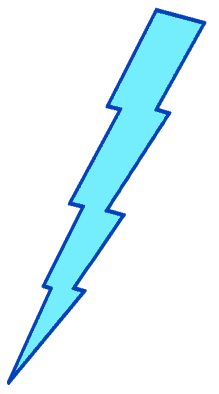 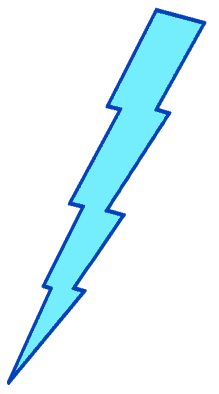 Al Gore’s 
Cloud
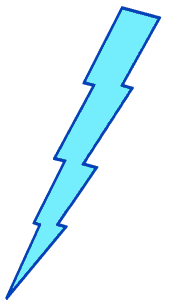 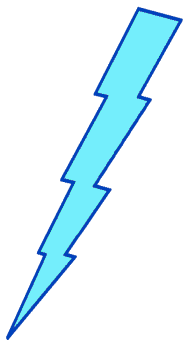 Data Processing
Software
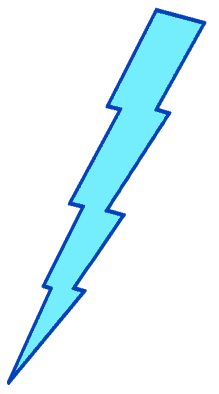 Information Service
Telecommunication Service
Hardware Lease/Rental
Most Cloud Computing offerings do not fit neatly into traditional
state tax categories
59
Evolution of Technology Taxation
In the Cloud
(No Delivery)
Single Point of Storage/Access 
vs. Distributed Storage
(ASP Model)
Tangible vs. Electronic Delivery
Off-the-Shelf Canned Software vs. Custom
60
Characterization – Important Considerations
Right to use technology?
Right to access technology?
Right to use tangible personal property (software or hardware)?  Exclusive use?
Right to own or possess?
Nature of right – limited or unlimited?
Receipts from a service (e.g., telecommunications)?
Internet access?
61
Taxability – Service
State taxability positions range from:
Not an enumerated taxable service
Expressly exempted – VT, RI (remote access)
Taxable service
Information service 
Data processing service – TX, OH
Digital automated service – WA 
Computer-related services – CT
Communication service – SC
But electronically downloaded software is not taxable
Taxable rental if software resides on a server in the state – (previously PA, UT and KS)
Taxable or not taxable “Computer Time Sharing” arrangement – FL, CA
62
Taxability – Software Transfer
Many states tax the electronic transfer of software.
Some states have chosen not to tax electronic transfers if the information is located on a server outside the state (Kansas).
Other states have attempted to tax the electronic transfer using different theories, including:
A taxable transfer is effected by any means, including electronic access (Illinois and several others).
A taxable transfer occurs when there is a remote access (Massachusetts, Washington).
A taxable transfer occurs when there is a license to use the software.
Constructive Possession: A taxable transfer occurs when a customer has the right to control, use, or direct the use of software (New York).
But what constitutes “use”?
63
Taxability – Infrastructure as a Service
Outsourcing or “rental” of storage, processing, network, and other computing resources
Does customer have right to designate server location?
Does customer have right to specified amount of server space?
Controversial area of taxation – outdated tax statutes and regulations often do not address Infrastructure as a Service (IaaS)
Commonly includes provision of various service components that are commonly subject to sales/use tax, including but not limited to:
Hardware maintenance, software maintenance, repair labor, security services, electricity
Non-possessory interest in the underlying hardware and service components
Cannot separately state
True object/bundling
64
Taxability – Sale for Resale
Cloud Computing providers may sell services to other third-party companies that sell global computing solutions.
Taxability and nexus would depend on whether the sale is characterized as a true sale for resale, or whether the third party is characterized as acting as the Cloud Computing company’s agent.
Further complications arise if the third party bundles its own services or software with the Cloud Computing provider’s services or software.
Consider PaaS, in which a developer accesses platform and then makes applications available to its customers.
65
Sourcing – Sales Tax
If Cloud Computing transactions are taxable, in which state or states should the transaction be taxed?
States generally use one of two methods for sales tax sourcing:
Origin-based sourcing – sourced to the location where the product or service originates
Destination-based sourcing – sourced to the location where the product or service is ultimately consumed
The very nature of Cloud Computing makes origin-based sourcing difficult to measure
Multiple locations for infrastructure
Network of computers and software
Mobile access to cloud services presents unresolved issues for destination sourcing
Will states come up with a system similar to that implemented by Congress for mobile phones that defaults to home address?
Some states (e.g., New York) have issued guidance which indicates that services are presumed to be sourced to state – presumption can be rebutted by proving where the user is located.
66
What’s a Taxpayer to Do?
Know your business
What does your company do in terms of services?
What is your company procuring from others?
What do your suppliers do with respect to taxes?
Assess the state guidance
Assess the impact of alternatives
Seek guidance
Educate state personnel
Document positions
67
Cloud Computing Updates
Indiana – Revisiting Cloud Computing
Info. Bulletin #8, Ind. Dep’t of Revenue (Dec. 2016)
The Indiana Department of Revenue issued an updated version of Information Bulletin #8, stating that the taxability of cloud computing depends upon facts and circumstances. 
Cloud computing taxable if purchaser has possessory or ownership interest.
Taxability of IaaS and PaaS depends on the nature of the rights.
Previous Information Bulletin, issued November 2011, indicated that cloud computing was subject to tax.
69
Indiana – Application of the Department’s Bulletin
Revenue Ruling No. 2012-05 ST, Ind. Dep’t of Revenue (Oct. 4, 2016, released Nov. 30, 2016).
The Department held that a cloud computing service was not subject to sales or use tax because customers did not possess, control, or hold title to the software. 
Instead, the software was downloaded and used by the company to perform functions for creating a virtual server that allowed customers to test their own services and applications.
70
Illinois – API Provided Through Cloud May Be Taxable
Gen. Info. Letter ST 16-0033 GIL, Ill. Dep’t of Revenue (Aug. 17, 2016)
The Department clarifies that computer software provided through a cloud-based delivery system that is only accessed remotely is not taxable.
However, if a customer is provided an application program interface (API) or a remote access agent to enable the customer to access the provider's network and services, such a transfer may render entire charge subject to tax, unless the transfer qualifies as a nontaxable license of computer software.
71
Arizona – Recurring Payment Provider Not Taxable
Taxpayer Info. Ruling LR16-011, Ariz. Dep’t of Revenue (Sept. 23, 2016)
A subscription billing and recurring payment provider was not taxable under the personal property rental classification for transaction privilege tax (TPT) purposes.
Taxpayer’s clients uploaded their customer information to the taxpayer’s server through the Application Program Interface (API), which is cloud-based, and were able to access transaction data through a web-portal.
Although the Department has frequently ruled that using remotely hosted software constitutes a lease of tangible personal property, the Department found that the clients did not have sufficient control and use of the API and portal to constitute a rental.
72
Tennessee – Nontaxable Document Management Solutions
Letter Ruling 16-12, Tenn. Dep’t of Revenue (Dec. 16, 2016)
The Department ruled that a taxpayer’s charges for web-based document management and compliance solutions are not taxable.
Taxpayer’s clients have the ability to upload, store, manage, and view digital copies of their documents and create information reports on the taxpayer’s cloud-based storage database.
Although remote web-based access to software is taxable, the Department found that the true object of the transactions was data storage services and access to the web-based portal was incidental.
73
New York – Taxable Retail Pricing Information Services
In the Matter of the Petition of RetailData, LLC, No. 825334 (N.Y. Div. of Tax App. 2016)
“Competitive price audits” did not constitute the nontaxable furnishing of information which is personal or individual in nature and which is not substantially incorporated in reports furnished to other persons.
The Tribunal’s decision turned on the source of the raw data rather than the existence of a customized request from the customer.
74
Utah – Taxable Bundled Dashboard and Website
Private Letter Ruling 15-008, Utah State Tax Comm’r (July 20, 2016)
Taxpayer’s fee for a distributor dashboard and personal website is taxable, unless the fee for the dashboard is separately stated. 
Taxpayer sold nutritional, dietary, and skin care products through a network of independent distributors.  
Dashboard:
The distributor dashboard granted the taxpayer’s distributors online access to their customers and down-line distributors.  Similar information could be received by phone or printed statement. 
The Commission found that though there was use of software, the essence of the transaction was nontaxable information access.
Personal website:
The personal website could be shared with a distributor’s customers and down-line distributors.
The Commission found that the sale of a personal website was taxable as prewritten software because these websites were not individual sites for each distributor, but customizations of a standard website.
75
Texas – Nontaxable Insurance Tracking Service
Private Letter Ruling 142730026, Tex. Comptroller of Public Accounts (Jan. 31, 2017)
Taxpayer’s insurance coverage tracking service was held as a nontaxable professional service.
Taxpayer’s customer performed underwriting services and taxpayer’s coverage tracking service included monitoring insurance policies, determining the sufficiency of coverage, online and telephone access to borrowers, and providing the lender with online access to standard and customized reports. 
The Comptroller found that the service was not a taxable data processing service because the taxpayer used professional knowledge to determine the sufficiency of insurance coverage and any data processing was incidental to the professional service.
76
Questions?
77
Connect with us!
Download the Eversheds Sutherland SALT Shaker app today
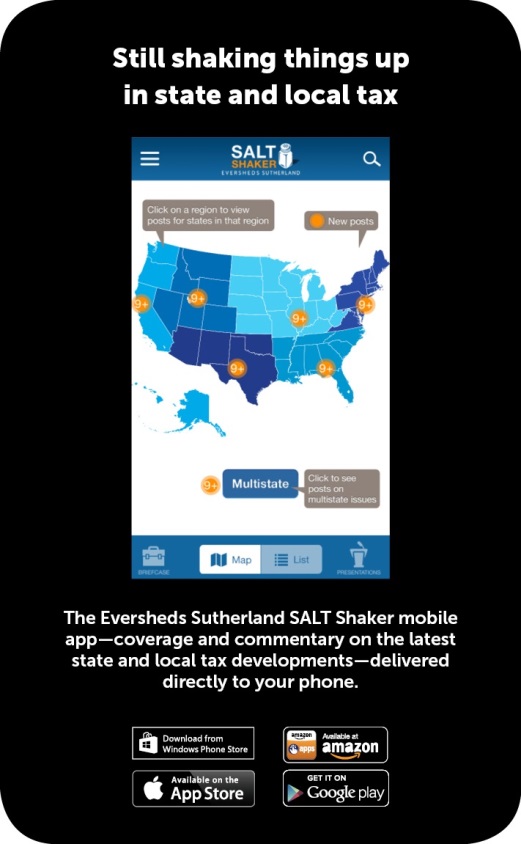 Be sure to also submit your pet 
through our app to be featured  as 
Pet of the Month!
Apple App Store
Google Play
Amazon Appstore
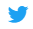 @ESsaltlaw
78
Contact us
Michele Borens
Partner 
Eversheds Sutherland (US) LLP
202.383.0936
MicheleBorens@eversheds-sutherland.com
Marc Simonetti
Partner 
Eversheds Sutherland (US) LLP
212.389.5015
MarcSimonetti@eversheds-sutherland.com
stateandlocaltax.com
Prove It: Market-Based Sourcing Methodologies
TEI Denver Chapter
May 24, 2017
Jeff Friedman
Partner
Marc Simonetti
Partner
Why Are We Talking About Market-Based Sourcing?
Majority of states now have some form of “market-based sourcing”
Market-based sourcing is often combined with single-sales factor apportionment and/or factor presence nexus
Market-based sourcing drives nexus determination
Move to market-based sourcing: 23 states and the District of Columbia have adopted market-based sourcing for service receipts, approximately half of these states moved to market in the past 3 years
Move to single-sales factor apportionment: 6 states to 22 states in 10 years
Market-based sourcing is not uniform among states
Guidance varies from state to state
Some states have detailed regulations; other have limited guidance
Evolving area of the law – few cases exist
81
Why Are States Moving to Market-Based Sourcing?
Challenges in applying the IPA/COP test
Wanting to move away from an “all or nothing” approach
Desire to reduce burden on in-state businesses
82
Sales Factor: Market-Based Sourcing for Services
MO – market-based sourcing for taxpayers electing single-sales factor
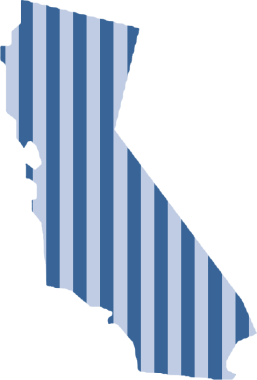 AZ – An election is available to phase-in market-based sourcing for multistate service providers
No income-based tax
IPA/COP (AK, HI)
Benefit/Market (DC)
Service Performed in State (%)
IPA/Market/Other
83
Market-Based Sourcing Issues
Four general categories for defining market; generally look to the state where:
Service is performed

Service is delivered

Benefit of the service received

“Customer” or “marketplace” is located
84
Sales Factor: Market-Based Sourcing for Services
Market Based Sourcing
Market Based Sourcing
Service Performed
Income Producing Activity (COP)
Benefit Received
Arizona (elective)*
California*
Iowa*
Michigan*
Missouri (elective)* 
Ohio (CAT)
Rhode Island*
Utah
Washington (B&O)
Wisconsin*

Service Received
Illinois*
Maine*
Minnesota*
Service Delivered
Alabama
District of Columbia*
Louisiana*
Massachusetts
Pennsylvania*
Tennessee

Service Used
Connecticut*

Customer Located
Georgia*
Maryland
Nebraska*
New York*
Oklahoma
Colorado
Delaware
New Jersey
North Carolina
South Carolina
Texas (fair value)
Alaska
Arkansas
Florida
Hawaii
Idaho
Indiana (Benefit)
Kansas
Kentucky (Delivered)
Mississippi (Benefit)
Montana (2017)
New Hampshire
New Mexico (Delivered)
North Dakota
Oregon
Vermont
Virginia
West Virginia
*Single Sales Factor
85
Issues in Applying Market-Based Sourcing
How do you determine where a service is received or delivered?
How do you define the benefit of the service?
How do you determine where the benefit is received, or where the service is used?
What if the benefit is received in more than one state?
What if the benefit or delivery location is undeterminable?
86
Issues in Applying Market-Based Sourcing
When do you “look through” to the ultimate customer or ultimate marketplace?
If the state requires the taxpayer to apply a hierarchy, how do you establish that you have done the due diligence required?
What does it mean to “reasonably approximate”?
87
California
18 CCR §25136-2 provides that sales from services are assigned to California to the extent the taxpayer’s customer receives the benefit of the service in the state
“Benefit of a service is received” means the location where the taxpayer’s customer has either directly or indirectly received value from delivery of that service
Different rules based on whether the customer is an individual or business
If the customer is an individual, then the location is presumed to be in California if the taxpayer’s customer’s billing address is in California
If the taxpayer’s customer is a business entity, then the location is presumed to be in California to the extent the contract between the taxpayer and the taxpayer's customer or the taxpayer's books and records kept in the normal course of business, notwithstanding the billing address of the taxpayer's customer, indicate that the benefit of the service is in California
If presumption is overcome, then location(s) where benefit is received can be reasonably approximated
88
Sourcing of Sales Other Than Sales of TPP under California’s New Sourcing Regulation
Intangible Personal Property sourced to CA
Receipts related to:
Services sourced to CA
To the extent used in CA (based on location where IPP employed by customer/licensee)
Rental, Lease or Licensing of  Real or Tangible Personal Property sourced to CA
To the extent  purchaser rec’d benefit in CA (Customer rec’d value from delivery of service in CA)
If license or other use of IPP
To the extent  property located in CA
If Individual Customer
If Non-Marketing/Manufacturing Intangibles
If complete transfer of IPP rights
If Business Customer
Presumed to be Billing Address
Special rules for IPP – sale of stock, PTE interest, marketable securities
Presumed to be CA to the extent the use for which fees paid occurs in CA based method contained in contract or T/P’s books
Presumed to be locations specified in contract or books (for IPP based on prior extent of T/P use in state at the time of the sale)
Taxpayer may overcome presumption if contracts or books show the extent service performed/benefit rec’d  in CA (and FTB concurs)
If mixed Intangible & fee separately stated, use this split unless FTB proves not reasonable  (if no split, presume that all Marketing Intangible)
Presumption may be overcome if it is shown that the contract or books do not accurately  reflect the actual location where benefit received, or IPP used, by customer
If presumption overcome, use alternative method based on contract or books if they reasonably reflect where benefit received
Services
If location cannot be reasonably approximated – use location from which customer placed order
If Marketing Intangibles
If presumption overcome, use reasonable approximation based on customer’s or purchaser’s activities
Otherwise reasonably approximate consistent with activities of customer based on other data such as population
Customer’s/purchaser’s billing address
If receipts based on sales or other marketing of customer’s goods or services, and T/P’s books or contract  provide method for determining CA customers of licensee, then presumed to be sourced under method in books or contract
If location not determinable  from books/contract, use reasonable approximation based on customer’s activities (if used by wholesaler, population of area where licensee uses IPP may be solely used)
89
Connecticut
Effective for tax years beginning on or after January 1, 2016, Connecticut adopted market-based sourcing rules
Gross receipts from services will be assigned to Connecticut if and to the extent the market for the service is in the state

The market will be considered to be in Connecticut if and to the extent the service is used at a location in Connecticut

A taxpayer may petition the Commissioner for approval to use a methodology that reasonably approximates the assignment of such receipts if they cannot be sourced under the revised law
90
Louisiana
Effective for tax years beginning on or after January 1, 2016, sales other than sales of tangible personal property to be sourced to Louisiana if the taxpayer's market for the sale is in the state
In the case of sale of a service, if and to the extent the service is delivered to a location in the state
The delivery of a tangible medium representing the output of a service does not control the sourcing of receipts from the underlying service
Specific rules apply for sourcing service receipts  if the taxpayer’s customer is an individual or an entity unrelated to the taxpayer
No statutory guidance on when the service is provided by a related business entity
If the taxpayer is not taxable in a state to which a receipt is assigned, that receipt will be eliminated from the sales factor entirely
91
Massachusetts
Effective for tax years beginning on or after January 1, 2014, sales, other than sales of tangible personal property, are sourced to Massachusetts if the taxpayer’s market for the sale is in Massachusetts
The sale of a service  will be attributed to Massachusetts if and to the extent the service is delivered to a location in Massachusetts
Sales of other than tangible personal property attributed to a state where the taxpayer is not taxable or if the location of the sale cannot be determined or reasonably approximated are also excluded from the sales factor entirely
Lengthy regulation contains examples that address numerous types of services generally bucketed based on type of service, how the service is delivered, and the type of customer
In-person services
Services delivered to customer by physical or electronic means
Professional services
92
New York Apportionment Hierarchy  Sourcing Service and Other Business Receipts
Requires due diligence before moving on to next option
1. 	Is the benefit of the service received in New York?
2. 	Is the location of delivery in New York?
3. 	If receipts cannot be sourced under first two options, use last years apportionment fraction, or use current year’s formula based on receipts that can be sourced under the hierarchy
93
New York Examples
Arizona-based service provider provides web-based instruction to customers all over the US, including New York
Service provider has no physical presence in New York and did not file a New York 9-A return prior to tax reform 
Under the prior rules, all of service provider’s New York receipts would be sourced to Arizona where the services are performed
Under the tax reform revised law, all receipts from sales of services to New York students will likely be considered New York sales
Reasonable to assume benefit received in New York
If Arizona service provider has over $1 million of sales to New York students, it will be required to file under the state’s economic nexus rules
94
New York Examples
California-based company designs websites and performs website maintenance for customers all over the world, including certain New York based banks. 
All work is performed outside of New York and the website software is housed on servers all over the world. 
Company has over $1 million of receipts from New York based customers. How should it source its receipts?
Where is the benefit received when bank customers view and utilize the websites all over the world?
Where is the location of delivery for website design and maintenance services?
Company did not file before tax reform, so there is no prior year apportionment formula to use
If Company has no other receipts that can be sourced using the hierarchy, what should it do?
95
New York – Transactions Involving Intermediaries
Overview
Two types of transactions
Transaction entered into on behalf of an intermediary
Transaction entered into through an intermediary 
Sourcing
In both cases, look to the customer; not the intermediary 
If sourcing cannot be determined for the customer using the first two methods, then look to the intermediary 
No requirement to seek information from the ultimate customer; only from intermediary
96
New York – Transactions Involving Intermediaries
Example 1 
NYC-based taxpayer provides a for-fee pharmaceutical benefit program for its customer’s employees by contracting with a pharmacy chain that has locations throughout the tri-state area. The customer is a corporation with locations nationwide. Taxpayer receives its revenue solely from its customer to fill prescriptions for its customer’s employees.
Taxpayer should source the receipts to where its customer’s employees receive the pharmaceutical benefit, which since the employees are individuals would be presumed to be the employees’ mailing addresses.
97
New York – Transactions Involving Intermediaries
Example 2
Out-of-state vendor develops an internet-based information database and enters into a contract with its customer/intermediary whereby the customer will market and sell access to this database to its own customers/consumers. The vendor does not have active involvement with the consumers and is not paid by the consumers, but actively maintains and updates the database for the benefit of the consumers. 
Vendor must source its receipts based on the consumers and make a reasonable inquiry to the intermediary to obtain the billing addresses of the consumers.
98
Look Through Method
Considerations
Who is the customer?
When is an intermediary considered the customer?
How to determine where the value is located?
How do the contracts or books and records reflect where the value is located?
How far do you have to look through?
How much due diligence is required?
99
Market-Based Sourcing - When the Customer is an Individual
Many states provide sourcing rules for receipts from sales to individuals
E.g., AL, AZ, CA, GA, MA, ME, MD, MI, NE, OK, OH, UT, WA, and WI
Others do not separately address, e.g., IL and MN
Primary method of sourcing receipts received from the sales of services differs state to state
Billing Address of Individual: AL, CA, GA, MA, OK
Physical Location of Individual: MI, NE, UT, WI
Where Service is Received: ME
Benefit Received: WA
Residence: OH
Domicile: MD, MI
Some states, such as AL and MI, have implemented sourcing rules specific to personal services 
Personal services are those rendered “in person”
Typically sourced to where the service is physically received
100
Market-Based Sourcing - When the Customer is a Business
All states address sales to business entities
Sourcing options vary greatly among the states and in their respective order of consideration
The majority of market-based sourcing states have implemented cascading statutes/regulations for the sourcing of business service receipts  
Approximately 6 states have not implemented cascading statutes/regs: GA, IA, NE, OH, OK, and WI
Generally, receipts are sourced based upon the purchaser of the services
MI will also sources based upon the service recipient
Some states have a throwout rule (e.g., AL, DC, IL and MA) for service receipts that are un-attributable to any state, while at least one state has a throwback rule for service receipts (UT)
101
Performance of Service Sourcing
Colorado
When services are performed inside and outside of Colorado, the portion of the gross receipts included in the Colorado numerator is determined by calculating the direct costs incurred in performance
INCLUDED: Personal services payments to agents or independent contractors that gives rise to the particular item of gross receipts

EXCLUDED: Overhead costs and management costs (unless management directly involved in the performance of the service)
102
Performance of Service Sourcing
Texas
If services are performed both inside and outside Texas, then such receipts are Texas receipts on the basis of the fair value of the services that are rendered in Texas
New York (until 2015)
New York source receipts from services based on where they are performed
New York also sources  to New York all “other business receipts” earned in New York State”
For services performed  both in-state and out-of-state and paid in lump sum, amount attributable to New York based on the relative values, time spent, or some other reasonable method
“Performance of services” and “other business receipts” not clearly defined by statute or regulation, has resulted in uncertainty and increased audit activity for electronic services
103
Avoiding Double Taxation
The application of multiple sourcing methodologies can result in double taxation 

Alabama Administrative Code Section 810-27-1-.17(2)(d): Whenever a taxpayer is subjected to different sourcing methodologies regarding intangibles or services, by the Department of Revenue and one or more other state taxing authorities, the taxpayer may petition for, and the Department of Revenue shall participate in, and encourage the other state taxing authorities to participate in, non-binding mediation in accordance with the mediation rules promulgated by the Multistate Tax Commission from time to time, regardless of whether all the state taxing authorities are members of the Multistate Tax Compact
104
Allocation and Apportionment – Sales Factor
California Chief Counsel Ruling 2015‑03 (Cal. FTB Dec. 31, 2015)
The FTB was asked to address when it was necessary to “look‑through” to where the taxpayer’s customer’s customers were located in applying the state’s market‑based sourcing
Under the general rule, receipts from services are sourced to where the benefit of the service is received
The FTB recognized that, in certain situations, the location where the benefit of a service is received will be the location of the taxpayer’s customer’s customers
The taxpayer was a service provider engaged in the business of providing integrated financial information and analytical applications to its customers, who in turned provided financial services to its business entity customers
The FTB concluded that the taxpayer’s receipts from what the FTB considered to be non‑marketing services should be sourced to California to the extent the taxpayer’s customers receive the benefit of the service in California (and not to the customer’s customer location)
105
Allocation and Apportionment – Sales Factor
Cal. Code Regs. § 25136-2 (approved Sept. 15, 2016) 
The regulation provides guidance on items that were not addressed in the first iteration of the regulation
Defines “marketable securities” and provides guidance on sourcing sales of marketable securities
Addresses how to source interest as a gross receipt from intangible property
Provides that dividends and goodwill will be sourced using rules for sales of stock or sales of ownership interests in pass-through entities
Example adopting a “look-through” approach for asset management fees were pulled from the final regulation leaving the sourcing of such fees somewhat unclear
The amendments to the regulation are effective for tax years beginning on or after January 1, 2015
A taxpayer may elect to apply the amendments retroactively to tax years beginning on or after January 1, 2012, if those years are open under the statute of limitations
106
Questions?
107
Connect with us!
Download the Eversheds Sutherland SALT Shaker app today
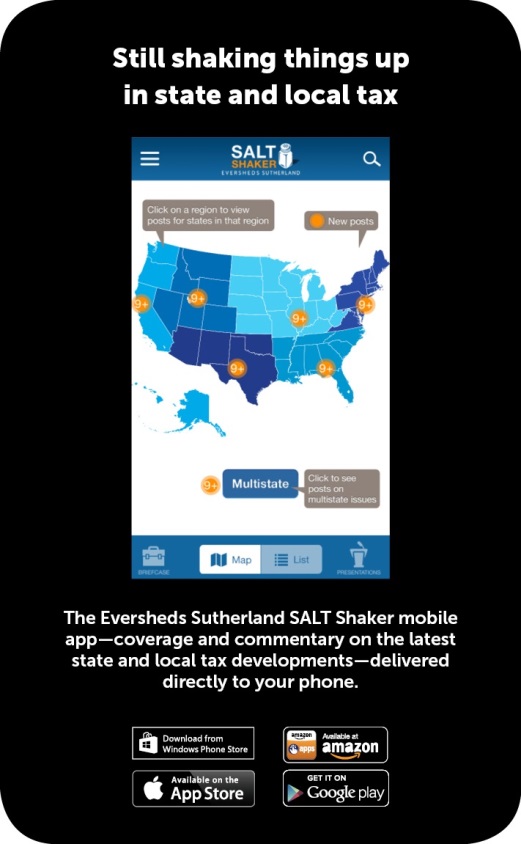 Be sure to also submit your pet 
through our app to be featured  as 
Pet of the Month!
Apple App Store
Google Play
Amazon Appstore
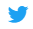 @ESsaltlaw
108
Contact us
Jeff Friedman
Partner 
Eversheds Sutherland (US) LLP
202.383.0718 
JeffFriedman@eversheds-sutherland.com
Marc Simonetti
Partner 
Eversheds Sutherland (US) LLP
212.389.5015
MarcSimonetti@eversheds-sutherland.com
stateandlocaltax.com
ASC 450:  The Ins and Outs of Loss Contingencies and Accruals
Denver TEI
May 24, 2017Saylor Sims, Managing Director, State and Local Tax, Phoenix, AZ
Saylor.Sims@us.gt.com
Metisse Lutz, Manager, Indirect State and Local Tax, Denver, CO
Metisse.Lutz@us.gt.com
Learning objectives
Summarize the application of ASC 450 to taxes imposed by state and local governments  
Recognize the thresholds contained in ASC 450 that are to be applied to determine if an accrual must be established for the potential exposure or if a disclosure is sufficient.
Identify typical state and local tax exposure areas that must be considered for ASC 450 purposes.
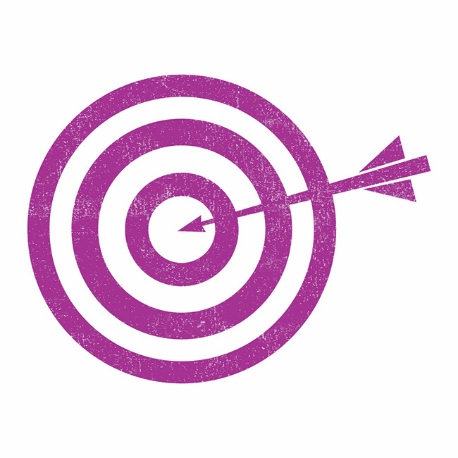 Agenda
Overview of ASC 450
Accrual and Disclosure Requirements
Threshold Comparison of ASC 450 Disclosures and Accruals
Loss Contingencies and Establishing Reserves
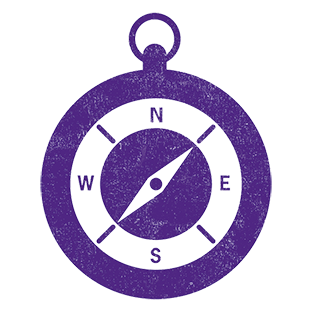 ASC 450: Overview
ASC 450 (formerly FAS 5) determines whether a loss contingency must be: 

Accrued

Disclosed
ASC 450: Overview
Governs non-income tax exposures
Sales and use tax 
Property tax 
Excise tax
Gross receipts tax
Employment tax 
Franchise taxes not based on income
Value added tax
Unclaimed property
ASC 450: Overview
What is considered to be a "contingency"?
An existing condition, situation, or set of circumstances involving uncertainty as to possible gain or loss that will ultimately be resolved when one or more future events occur or fail to occur
ASC 450: Overview
What is not considered to be a "contingency"?
Liabilities
Mistakes or known exposures are liabilities and not ASC 450 contingencies
No "uncertainty" exists

NOTE:  Indirect taxes are not contingencies if the laws of the taxing jurisdiction(s) clearly apply to the transaction(s)
ASC 450: Overview
Potential Basis for Contingencies
Nexus
Change in business activities
Expansion of market
New hires
New products
Change in state laws
Click-Through/Affiliate Nexus
Economic Nexus
ASC 450: Overview
Potential Basis for Contingencies (Cont'd)
Business Acquisition/Reorganization
Existing/legacy sales and use tax liabilities of the target
Timing of discovering liabilities will affect disclosure and reserve decision process
Taxability of Specific Items
Advertising and promotional items – taxation/sourcing/use may be uncertain
Software purchased for use in multiple locations/locations uncertain at time of purchase/license
ASC 450: Overview
Potential Basis for Contingencies (Cont'd)
Exemptions
Are administrative requirements followed?
Qualification for exemption is not clear or exemption is subsequently disallowed
ASC 450: Overview
Potential Basis for Contingencies
Frequently encountered examples of tax positions & audit assessments creating contingencies
	     Colorado:		Home rule taxability of 						sales/services
	     
	     Pennsylvania:	Taxation of cleaning/waste 					removal services
	     
	     Florida:		Commercial Rent/License to use 					Real Property
ASC 450: Overview
Potential Basis for Contingencies
Frequently encountered examples of tax positions & audit assessments creating contingencies
	     Illinois:		Chicago – Software Purchases
	     
	     Arizona:		Taxation of Construction/MMRA 					Contracts

	     California:		Occasional Sale Exemption
ASC 450: Overview
Compare to ASC 740
Addresses effects of income taxes that result from a company's activities during the current and preceding years.
Nexus Issues
Apportionment/Sourcing
Net Operating Losses
Related Party Expense Addback
Legislative & Regulatory Changes
Federal vs. State Differences (State Adjustments)
ASC 450: Overview
Compare to ASC 740 (Cont'd)
Objectives of ASC 740 are to recognize:
The amount of income taxes payable or refundable for the current year; and
Deferred tax liabilities and assets for future tax consequences of events that have been recognized in an enterprise’s financial statements or tax returns.
ASC 450: Overview
Tax Uncertain Positions and Loss Contingencies: ASC 740.10 and ASC 450 
The evaluation of the adequacy of a client’s tax exposure reserves represents one of the most sensitive and judgmental areas of tax
ASC 740.10 establishes specific “ground rules” and methodologies for the identification and analysis of income tax positions, including contingent gains
ASC 450  establishes specific “ground rules” and methodologies for the identification and analysis of non-income tax positions, including contingent gains
ASC 740.10 assumes all income tax returns are examined by the relevant taxing authorities and those authorities have full knowledge of all relevant information.
Detection risk is not to be considered
Agenda
Overview of ASC 450
Accrual and Disclosure Requirements
Threshold Comparison of ASC 450 Disclosures and Accruals
Loss contingencies and Establishing Reserves
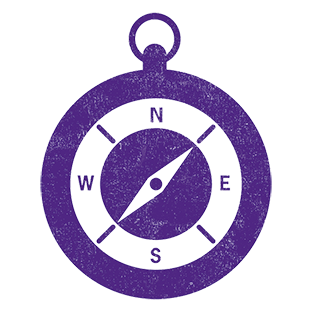 ASC 450:  Accrual & Disclosure Requirements
ASC 450 requires a loss contingency be accrued only when it is:
Probable the liability has been incurred, and 

The amount of the loss can be reasonably estimated.
ASC 450:  Accrual & Disclosure Requirements
If the reasonable estimate of the loss is a range, and some amount within the range appears to be a better estimate than any other amount within the range, that amount should be accrued.
When no amount within the range appears to be a better estimate than any other amount within the range, the minimum amount should be accrued.
ASC 450:  Accrual & Disclosure Requirements
ASC 450 requires a loss contingency be disclosed only when:
The loss is probable as of the balance sheet date, or

The loss is reasonably possible and material to the financial statements.
ASC 450:  Accrual & Disclosure Requirements
Disclosure of the nature of the accrual against income, and in some cases the amount accrued, may be necessary in order for the financial statements not to be misleading.
In some cases, losses arising after the financial statement date but prior to the issuance of the financial statements, should be disclosed in order for the financial statements not to be misleading.
Even if ASC 450 accrual/disclosure is not required, you should consider the need to address non-income taxes as a risk factor in Management's Discussion and Analysis (MD&A).
ASC 450:  Accrual & Disclosure Requirements
Booking a liability under ASC 450
If an item is a "contingency," when is it booked?
The likelihood that the future event or events will confirm the incurrence of the liability can range from probable to remote:
Probable		          Reasonably		   Remote
				Possible
    Future event or 	     Chance of the future	          Chance of the future
    events are likely to          event or events	          event or events
    occur (higher than	     occurring is more	          occurring is slight
    more likely than not)	     than remote, but less
			     than probable
ASC 450:  Accrual & Disclosure Requirements	ASC 450 Decision Tree
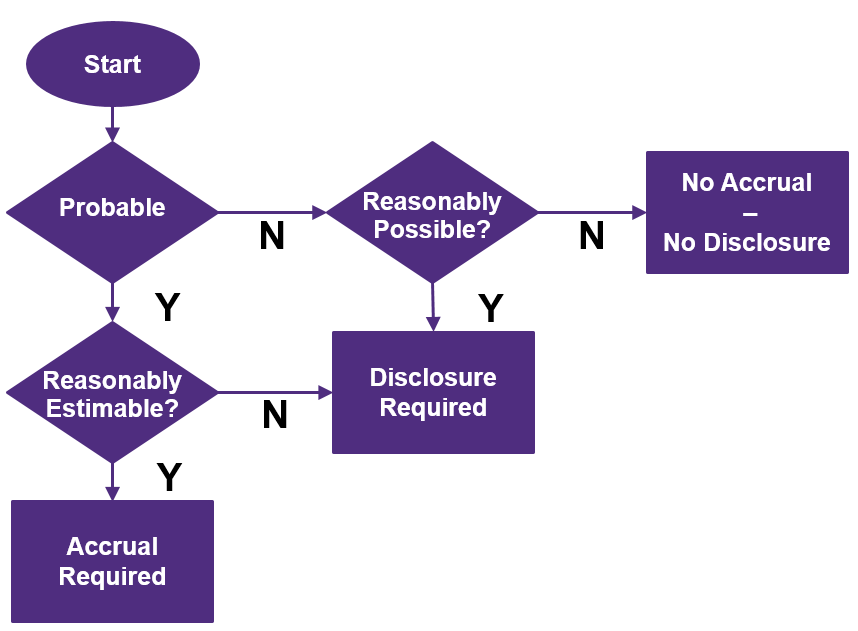 Agenda
Overview of ASC 450
Accrual and Disclosure Requirements
Threshold Comparison of ASC 450 Disclosures and Accruals
Loss contingencies and Establishing Reserves
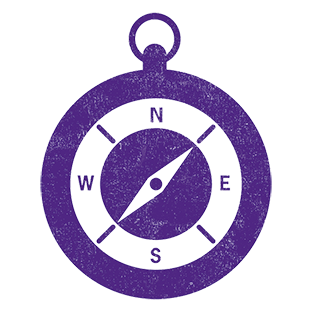 ASC 450:  Threshold Comparison
Putting the standards into perspective with ASC 740-10: "Probable" and "Reasonably Possible" 
ASC 740-10 establishes "ground rules" for income tax positions
Determines if the treatment of a "unit of account" will be sustained upon examination
If not "more likely than not" that position will be sustained, derecognize the full tax benefit as a liability
Chance of detection is not considered
ASC 450:  Threshold Comparison
Agenda
Overview of ASC 450
Accrual and Disclosure Requirements
Threshold Comparison of ASC 450 Disclosures and Accruals
Loss contingencies and Establishing Reserves
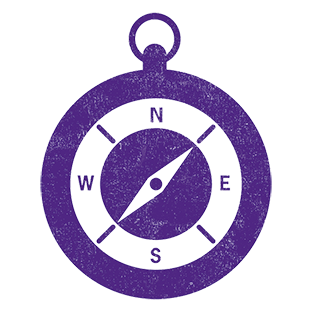 ASC 450:  Loss contingencies
What about unasserted claims?
Unasserted claims meet the definition of a contingency.
Unasserted claims are essentially “potential claims.”
They are potential because the claim has yet to be made, but the entity has a risk of loss due to their prior actions. 
Unasserted claims or assessments are those claims where the claimant has not yet notified the company of their claim.
A judgment must first be made whether assertion of the claim is probable or reasonably possible.
ASC 450:  Loss contingencies
Detection Risk, as defined by International Auditing Standards:  
	"The risk that the procedures performed by the 	auditor 	to reduce audit risk to an acceptably low level will not 	detect a misstatement that exists and that could be 	material, either individually or when aggregated with 	other misstatements."

During its FIN 48 deliberations, the FASB concluded that detection risk does not apply to a self-assessment and self-reporting tax system.
ASC 450:  Loss contingencies
Situations that may Drive Loss Contingencies
Audits in Progress/Significant Audit Assessments
Audits in Appeals or Litigation
Under collection (system) errors
Failure to obtain/maintain exemption certificates
Inadequate tax decisions
ASC 450: Loss Contingencies
Situations that may Drive Loss Contingencies (Cont'd): 
Non-filing/uncertain nexus positions
Buyer Due Diligence
Business Expansion
Business Acquisitions/Dispositions
Evolution of state laws (nexus, sourcing, product taxability)
ASC 450:  Loss Contingencies
Considerations:
Materiality
Statute of Limitations
Penalties and Interest
Refund offsets
Supporting Documentation
Customer Indemnifications/Remedial actions
ASC 450: Releasing reserves
Generally occurs when there is a change in circumstances, such as:
Changes in the applicable laws
Audit adjustments
Statute of limitations close, if applicable
Voluntary Disclosures
Confirmation/documentation of customer payments
Any final questions?
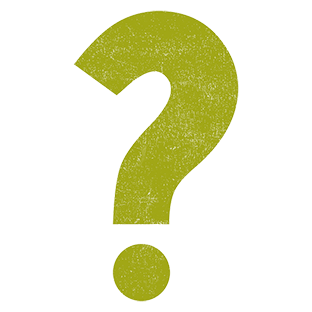 State Tax Implications of Federal Tax Reform
May 24, 2017
Agenda
The proposals
State tax law conformity 
Destination-based tax / border adjustment
Full expensing of capital investments
Elimination of deduction for interest expense
Repatriation
NOL deductions
Other state tax issues
144
1
The Proposals
Comparison of Tax Reform Proposals
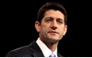 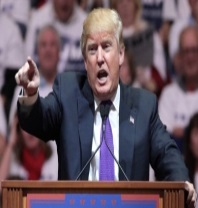 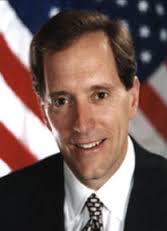 146
2
State Tax Law Conformity
State Tax Law Conformity
Almost all states begin the computation of state taxable income with federal taxable income
Methods for states to conform with IRC
State taxable income begins with federal taxable income (most states)
Rolling date conformity (i.e., adopt IRC as currently in effect for tax year)
Fixed date conformity (i.e., conform with IRC “as of” a certain date, e.g., CA)
Specific adoption of IRC sections
States with gross receipts taxes (NV, OH, WA) will not be impacted
148
HI
State IRC Conformity
Notes
AR – only specified sections adopted; various dates
AZ – 1/1/16
CA -1/1/15
CT – last day of income year
FL – 1/1/16
GA – 1/1/16
HI -12/31/15
IA – 1/1/16
ID – 1/1/16
IN – 1/1/16
KY – 12/31/15
MD – Current unless impact to state of $5MM or more
ME – 12/31/15
MI – 1/1/12
MN – 12/31/14
MS – current, but only specified sections adopted
NC – 1/1/16
NH – 12/31/00
OH – 4/1/15
OR – 12/31/15
PA – various provisions adopted current and FTI starting point.   
SC -12/31/15
TX – tax year beginning 1/1/07
VA – 12/31/15
VT – In effect for 2015
WI – 12/31/13
WV – 12/31/15
WA
ME
MT
ND
MN
OR
NH
VT
WI
ID
NY
SD
MI
MA
WY
PA
IA
RI
NV
NE
NJ
CT
IL
OH
IN
UT
DE
CA
CO
WV
MD
DC
VA
KS
KY
MO
NC
TN
OK
AZ
SC
NM
AR
GA
AL
MS
AK
TX
LA
FL
Current (Rolling)
Fixed Date 
Does not incorporate the IRC by reference, but uses Federal Taxable Income as the starting point
Conforms only to specified sections
No corporate income tax – N/A
[Speaker Notes: Transportation, Expiring Tax Increases… (MI, GA, IL, CA)]
3
Destination-Based Tax /                      Border Adjustment
Destination-Based Tax / Border Adjustment
Destination-Based Cash Flow Tax (Blueprint)
Jurisdiction to tax would follow the location of consumption rather than the location of production
Exported goods and services would be excluded from taxable receipts while imported items would be included
“Border Adjustment Tax” (Blueprint)
No deduction for costs of goods/services (COGS) incurred outside of U.S.
Permits a deduction for COGS incurred inside the U.S.
Controversial for several reasons, including:
Potential WTO and tax treaty violations
Creates winners and losers among different industries
151
Destination-Based Tax / Border Adjustment
State conformity with the border adjustment tax may violate the Foreign Commerce Clause 
Disallowing a foreign COGS deduction while allowing a domestic COGS may run afoul of Kraft v. Iowa Department of Revenue, 505 U.S. 71 (1992) 
In Kraft, Iowa violated the Foreign Commerce Clause by allowing a deduction for dividends received from domestic subsidiaries while disallowing a deduction for dividends received from foreign subsidiaries
Federal government may discriminate against foreign commerce, but states cannot even if conforming to federal/IRC treatment, absent Congressional approval/authorization
Violation would occur immediately for states that start with federal taxable income when defining state taxable income or with rolling date conformity.
States may need to decouple from border adjustment by either:
allowing COGS deduction for domestic and foreign costs, or
denying COGS deduction altogether
152
Destination-Based Tax / Border Adjustment
WTO Concerns:
Prohibition against export subsidies and “discriminatory” import taxes 
Border adjustments acceptable for indirect taxes (i.e., consumption taxes, such as VAT and excise taxes) but not for direct taxes (e.g., income taxes)
Is the proposed Destination Based Cash Flow Tax a VAT?
VAT is a tax levied at each stage of production and distribution on a firm’s value added
Value added is the difference between a firm’s sales and the firm’s purchased inputs
153
Destination-Based Tax / Border Adjustment
Tax on consumption which is ultimately borne by the final consumer
Two main types of VATs
Credit Invoice Method: Firms show VAT separately on all sales invoices through the production and distribution process
	Firms at each level calculate VAT collected on sales and subtract 	VAT paid on purchases and remit difference to government
Subtraction Method: Firms subtract cost of taxed inputs from sales and determine VAT liability by multiplying the difference by the VAT rate
Nearly all jurisdictions with VAT use the credit invoice method (including Canada)
154
Destination Based Tax / Border Adjustment
Diagram of a VAT

*Diagram illustrates
flow of VAT, based on 
former GST rate of 7%.
155
Destination-Based Tax / Border Adjustment
*Diagram illustrates
flow of VAT, based on 
former GST rate of 7%.
156
Destination-Based Tax / Border Adjustment
Zero-rated Exports
*Diagram illustrates
flow of VAT, based on 
former GST rate of 7%.
157
Destination Based Tax / Border Adjustment
Proposed Destination-Based Cash Flow Tax (DBCFT) vs. VAT
Both impose tax on sales and on purchases (inputs)
Both exclude interest received and interest paid from tax base
However, DBCFT allows a deduction for wages
The deduction for wages can be seen as a benefit not obtained by domestic businesses in VAT jurisdictions which do not allow credit for wages
Arguably, DBCFT is effectively a tax on profits 
For politicians, DBCFT would not be visible to consumers (i.e., voters)
158
4
Full Expensing of Capital Investments
Full Expensing of Capital Investments
Full and immediate expensing
Blueprint calls for full and immediate expensing of capital investments relating to both tangible and intangible property
During the campaign, Trump proposed allowing manufacturers to choose between full expensing or the deductibility of interest paid, but not both
States may choose to decouple 
Change could decrease state tax revenues in the short-term
Proposal is similar to bonus depreciation at federal level from which many states decouple
States may decouple by requiring an addback in the initial year followed by subtraction modifications in later years
160
5
Elimination of Deduction for Interest Expense
Elimination of Deduction for Interest Expense
Elimination of interest expense deduction
As part of move to full and immediate expensing, the Blueprint would eliminate the deduction for interest expense 
Interest expense would be netted against interest income, carried forward, and allowed as a deduction only against net interest income in future years
Trump’s proposal is unlikely to eliminate interest expense deduction
Senate Finance Committee may limit interest expense deductibility
State conformity with any elimination of the interest expense deduction would broaden/increase the state tax base/revenues
162
Elimination of Deduction for Interest Expense
Many states disallow deductions for interest paid to related parties through an addback.  Under Blueprint, addback statute may become unnecessary for these intercompany interest expenses
Different members of a federal consolidated group may be able to deduct interest expense against the interest income of other members.  This offsetting could not occur in separate return states
163
6
Repatriation
Repatriation
Repatriation of deferred foreign earnings
Blueprint imposes a mandatory one-time, reduced tax rate on deferred and non-patriated foreign earnings of corporations at a rate of 8.75% on cash/cash equivalents and 3.5% on all other accumulated foreign earnings
A previous/similar repatriation occurred through a 85% dividends-received deduction
Most states provide full exclusion for foreign dividends through subtraction modification or DRD; potential windfall for states that do not
States cannot violate Foreign Commerce Clause with their DRDs / must be consistent with foreign and domestic DRDs (See Kraft)
Business vs. non-business income classification of repatriated earnings
Tax on foreign earnings would be eliminated going forward (i.e. unlimited DRD deduction and repeal of subpart F rules)
165
7
NOL Deductions
NOL Deductions
Blueprint NOL Deductions
NOLs could be carried forward indefinitely, but not carried back
NOL carryforward limited to 90% of net taxable income
Most states already do not conform to federal NOL rules
Many states compute state-specific NOLs that are subject to state-specific carryback and carryforward periods
Little incentive for states to conform to federal NOL changes given high level of nonconformity in this area
167
8
Other State Tax Issues
Other State Tax Issues
State/local tax itemized deduction – while not affecting states’ revenues, the proposal to eliminate the state/local taxes paid deduction would affect high-income individuals in states like CA and NY
Estate tax – repeal of federal estate tax would create conformity/administration issues for the handful of states with estate taxes
Conformity decisions – state legislatures will need to meet, analyze the federally adopted tax changes and determine whether to conform/decouple
Tax base impacts – state tax bases will likely be broader, but some provisions (immediate and full expensing of capital investments) may decrease state taxes collected
Rate reductions – do states follow Congress’ lead and reduce rates?
169
9
TEI’s Tax Reform Task Force
TEI’s Tax Reform Task Force
Will evaluate, on an industry-by-industry basis, legislative proposals for substantive tax impacts and the administrative implications of federal tax reform
Objective is to allow TEI to make meaningful and constructive contributions to the tax reform debate, serve all of its members to promote sound, fair tax administration while avoid pitting one industry group versus another
Contact asktei@tei.org for more information or get involved!
171
Questions?
172
Maria Eberle			Pilar Mata
Baker & McKenzie LLP			Tax Executives Institute
maria.eberle@bakermckenzie.com		pmata@tei.org 
(212) 626-4414			(202) 464-8346
Routes to Early Issue Resolution
Shirley Sicilian, KPMG, LLP
Dan De Jong, KPMG LLP
TEI Denver Chapter
May 24, 2017
Notice
The following information is not intended to be “written advice concerning one or more Federal tax matters” subject to the requirements of section 10.37(a)(2) of Treasury Department Circular 230.
The information in this presentation is of a general nature and based on authorities that are subject to change. Applicability of the information to specific situations should be determined through consultation with your tax adviser.
Agenda
Introduction
Examples of Early Resolution Options
Strategies for Best Utilizing Early Resolution Programs
Closing Thoughts
Effects of uncertainty
BellSouth Advertising & Publishing Corp. v. Chumley, 308 S.W.3d 350 (Tenn. Ct. App. 2009) 
Court sustained assessment of $10 million and interest of $3 million based on application of alternative apportionment
Hess Corporation, Exxon Mobil Oil Corporation, and Shell Oil Company v. D.C. Office of Tax & Revenue 
Years-long litigation regarding transfer pricing assessments
Delhaize Am., Inc. v. Lay, No. COA11-868 (N.C. Ct. App. 2012)
Court sustained assessment of millions in tax and penalties based on forced combination of Delhaize and its IHC 
National Grid USA Service Company, Inc. v. Commissioner of Revenue, 89 Mass. App. Ct. 522 (Mass. App. Ct. 2016)
Court ruled that certain transactions did not constitute bona fide debt, and further, that closing agreement between the taxpayer and IRS which allowed a portion of the interest deduction did not bind Massachusetts.
Effects of uncertainty
New Mexico Tax. & Rev. Dep’t v. Barnesandnoble.com LLC, No. 33,627 (N.M. 2013)
Court upheld assessment, ruling that taxpayer had nexus with the state based on the in-state activities of an affiliate
Charging sales tax on SaaS
E.g., Comptroller Decision No. 112,865 (Tex. Comptroller of Public Accounts July 5, 2016) - upheld assessment on taxpayer providing internet-based supply chain and purchasing services as taxable data processing
Illinois qui tam lawsuits regarding improper sales and use tax collection
For example, lawsuits against Target, wine retailers, others, for not collecting sales tax 
Class action lawsuit against AT&T for collecting taxes on internet access charges
Early resolution:  Prior to filing the return – Letter rulings
What’s in a name?
Nearly all states provide some type of letter ruling process, but understanding the details of and differences between those programs are critical
Colorado Private Letter Rulings
Binding on the Department for the taxpayer who requested the ruling
Addresses specific facts provided by taxpayer regarding planned or completed transaction
Request for ruling may be done anonymously (initially)
Fees apply (starting at $500 that can exceed $10,000) based on complexity of ruling request
Colorado General Information Letters
Not binding on the Department
Address general questions from taxpayers about application of tax law
Does not address specific taxpayer facts
No fee
Early resolution:  Prior to filing the return – Letter rulings
California – Chief Counsel Rulings (FTB Notice 2009-08)
Similar to a federal private letter ruling from the IRS
Issues on which rulings will not be given:
Federal and state law is the same
Weighing of multiple factors with specific facts (e.g., existence of unitary business)
Requires identification of taxpayer in request for ruling
Only named taxpayer can rely on the ruling
Barclays Bank PLC v. Franchise Tax Bd. of Cal., 512 U.S. 298 (1994) – rules allowing taxpayers to seek advance determination of the tax consequences for a proposed course of action as a factor in favor of allowing "reasonable approximations" for calculating worldwide income in the case of a worldwide combined return.
Chief Counsel Ruling 2015-03 – application of “reasonable approximation” for sales factor market-based sourcing of certain services
Early resolution:  Prior to filing the return – Voluntary Disclosure Agreements
Typical benefits
Limited look-back period (typically 3-4 years) and “closure” of trailing nexus
Penalty relief and—in limited cases—partial interest relief
Anonymous participation negotiated by representative (available in most states)
Especially important for “big name” companies
Multiple state VDAs (30+ participating states) can be obtained simultaneously through Multistate Tax Commission
Traps for the unwary
Potential post-amnesty penalties
Taxpayer may be disqualified from VDA participation if:
Already registered for that tax type
Received a notice from the state taxing authority related to that tax type
In some states (e.g., California), even receipt of a prior mass mailing from state taxing authority will disqualify the taxpayer from VDA participation
Streamlined Sales Tax State and Local Advisory Council approved practice of notifying sellers whether registration in the Streamlined System could adversely affect a VDA
In an overall loss position for the VDA period, for corporate income tax purposes
Early resolution:  Prior to filing the return - Amnesty Programs
PA: 4/21/2017 – 6/19/2017
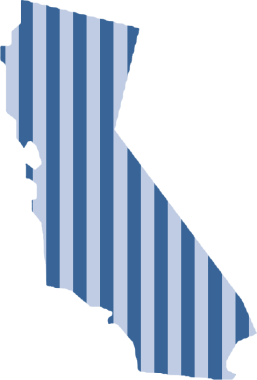 VA: Not yet specified
SC: Not yet specified
Upcoming or Ongoing State Tax Amnesty Program
Amnesty Program has Closed
No Recent State Tax Amnesty
Early resolution:  Prior to filing the return - Amnesty Programs
Early resolution:  Prior to filing the return – VDA vs. Amnesty
Early resolution:  After filing return, but prior to audit
Massachusetts – Voluntary Disclosure Program for Settlement of Uncertain Tax Issues (Administrative Procedure 637)
Applies to uncertain tax issues for which a reserve is generally required under ASC 740-10 and the tax at issue is $100,000 or more
Issues for years currently under audit are not eligible
Initial contact with Department may be anonymous
If accepted into the program, penalties will be waived
Taxpayer can decide not to participate within 45 days of notice from the Department that issue has been accepted into the program
Taxpayer must provide a settlement proposal for the issue
Settlement proposal may include provision on resolution of future tax years
Signed settlement agreement cannot be reopened absent fraud or material misrepresentation or omission
If no settlement reached, Department can audit and use information obtained through program
Early resolution:  During an audit
Massachusetts – Early Mediation Program (Administrative Procedure 635)
Jointly administered by Audit Division, Legal Division, and Office of Appeals
Representative of Office of Appeals serves as mediator (but parties can agree to use a third party mediator that taxpayer pays for)
Mediator may recommend settlement
Recommended Settlement not binding
Limited to cases with tax at issue in excess of $250,000
Initiated any time after issue fully developed but no later than 30 after Notice of Intent to Assess
May be proposed by taxpayer or Audit Division
Requires filing of SOL extension
First mediation session within 3 months of filing application
Used about 7 times per year with an 80 percent settlement rate
Early resolution:  During an audit
New York
May permit taxpayers to request a ruling from the legal affairs division on a set of facts during an audit
Similar to a federal Technical Advisement Memorandum
Faster resolution of audits  
Department briefs taxpayer on key material issues of the audit
Taxpayer submits analysis of its position on the issue
Involvement of legal affairs on an issue increases likelihood that audit of large business will conclude within 18-24 months
Early resolution:  Closing an audit
Closing agreements*
Avoid using only the Department’s standard terms
Consider benefits and detriments to binding treatment for future years
Can be beneficial for issues that will reoccur in future years
Can cut against taxpayer if settlement is merely negotiated amount rather than determination of an issue
Determine goals on confidentiality (both taxpayer and Department goals)
Address whether the agreement closes all issues for the year or only those identified in the audit
Note where tax attributes have been adjusted to ensure proper calculation and use in future years



*See Peter L. Faber, Negotiating a Closing Agreement with a Department of Revenue, State Tax Today (June 15, 2015)
Early resolution:  Alternative dispute resolution alternatives – Multistate
Multistate Tax Commission – Alternative Dispute Resolution Program
“The purposes of this compact are to: (1) Facilitate proper determination of State and local tax liability of multistate taxpayers, including the equitable apportionment of tax bases and settlement of apportionment disputes. …(4) Avoid duplicative taxation.”  Multistate Tax Compact, Art. I.
Developed jointly with COST
Bylaw 14 of the MTC provides general conditions of program
Not mandatory binding arbitration (all parties must agree to participate) 
Parties can elect to have decision be binding or non-binding
Confidentiality
Statement of Specific Procedures for Initiation and Conduct of Multistate Alternative Dispute Resolution Process (MTCACR Form 100 (November 1995))
Taxpayer must continue to preserve and perfect any appeal rights in states
Typically used after receiving an assessment, but could be used at any stage
Early resolution:  Alternative dispute resolution alternatives – Multistate
MTC – contained in new model sales sourcing regs.  In response to ABA Tax Section recommendation.
Per model regulation, Whenever a taxpayer is subjected to different sourcing methodologies regarding intangibles or services, by the [State Tax Agency] and one or more other state taxing authorities, the taxpayer may petition for, and the [State Tax Agency] may participate in, and encourage the other state taxing authorities to participate in, non-binding mediation in accordance with the alternative dispute resolution rules promulgated by the Multistate Tax Commission from time to time, regardless of whether all the state taxing authorities are members of the Multistate Tax Compact.
Louisiana
Per statute, taxpayers may petition for mediation where Louisiana and another state apply different sales factor sourcing rules for services and intangibles:
“Whenever a taxpayer is subjected to different sourcing methodologies regarding intangibles or services by the department and one or more other state taxing authorities, the taxpayer may petition for, and the department shall participate in, and encourage the other state taxing authorities to participate in, non-binding mediation in accordance with rules promulgated in accordance with the Administrative Procedures Act.”  La. Rev. Stat. Ann. 47:287.95(L)(5) (effective for tax periods beginning on and after January 1, 2016).
Early resolution:  Alternative dispute resolution alternatives – Multistate
Alabama
Per regulation, taxpayers may petition for mediation in a similar manner:
“Whenever a taxpayer is subjected to different sourcing methodologies regarding intangibles or services, by the Department of Revenue and one or more other state taxing authorities, the taxpayer may petition for, and the Department of Revenue shall participate in, and encourage the other state taxing authorities to participate in, non-binding mediation in accordance with the mediation rules promulgated by the Multistate Tax Commission from time to time, regardless of whether all the state taxing authorities are members of the Multistate Tax Compact.”  Ala. Admin. Code Regs. 810-27-1-4-.17.01(d).
Strategies for utilizing early resolution
Transfer pricing
See's Candies Inc. v. Utah State Tax Commission, Case No. 140401556, Fourth Judicial District Court (October 7, 2016)
Transfer pricing not solely an issue for separate company states

Columbia Sportswear USA Corp. v. Dep't of State Revenue, Cause No. 49T10-1104-TA-00032, Indiana Tax Court (December 18, 2015) 
Work on the front-end can pay off in the end (state transfer pricing report)

Federal Competent Authority Agreement 
Can result in an APA
Does it trigger/allow a state RAR?

MTC ADR program as State “Competent Authority”
Strategies for best utilizing early resolution
Apportionment – Sales Factor
Example:  California Chief Counsel Ruling 2015-03 – Sales Factor Reasonable Approximation
Taxpayer was a service provider engaged in providing “integrated financial information and analytical applications”
Customers were investment managers and investment bankers that used taxpayer’s services to provide services to their customers
Two questions:
Should sales be sourced to the location where the customer receives the benefit of the services or where the customer’s customers receive the benefit?
In the absence of contracts or books and records identifying the location where the benefit of the taxpayer’s services are received, could the taxpayer use relative CPU usage as a reasonable approximation?
Getting either of these questions wrong could have resulted in significant assessments that could have been replicated for years
Taxpayer will need to monitor its service offerings and the manner in which it provides those services to avoid the ruling becoming obsolete
Taxpayer could consider use of non-binding mediation under the MTC ADR program or as provided for in Alabama and Louisiana
Closing thoughts
Look for a procedure.  No procedure?  Ask Anyway.
Know when to walk away
Understand issues on which states will not issue rulings
Associated Bank, N.A. v. Comm’r of Revenue, Docket No. 8551-R, Minnesota Tax Court (April 18, 2017)
Tax Court held that Commissioner improperly applied alternative apportionment to require inclusion of interest in unitary combined report
Consider how this decision could affect taxpayers requesting alternative apportionment
Beware of cruise control
Triple S Management Corp. v. Municipal Revenue Collection Center 
Retroactive revocation of property tax exemption reaching back 15 years
Tax at issue was approximately $5.3 million
Courts determined that ruling granting exemption had been given in contravention of the clear language of the applicable statute
Statute of limitations did not apply to revocation of ruling
Thank you
Shirley Sicilian
KPMG LLP
202.533.3466
ssicilian@kpmg.com 

Dan De Jong
KPMG LLP
202.533.3548
ddejong@kpmg.com
kpmg.com/socialmedia
The information contained herein is of a general nature and is not intended to address the circumstances of any particular individual or entity. Although we endeavor to provide accurate and timely information, there can be no guarantee that such information is accurate as of the date it is received or that it will continue to be accurate in the future. No one should act on such information without appropriate professional advice after a thorough examination of the particular situation.
© 2017 KPMG LLP, a Delaware limited liability partnership and the U.S. member firm of the KPMG network of independent member firms affiliated with KPMG International Cooperative (“KPMG International”), a Swiss entity. All rights reserved. NDPPS 554455
The KPMG name and logo are registered trademarks or trademarks of KPMG International.